Településképvédelem2017
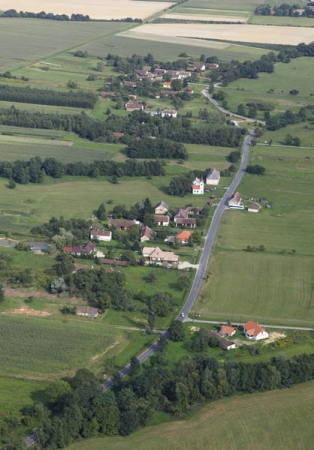 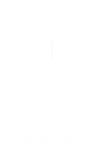 TELEPÜLÉSKÉPI  SZABÁLYOZÁS
1. Településképi
Arculati kézikönyv
2. Településképi rendelet
Építési szabályzat
Hatósági eljárások
Értékvédelmi rendelet
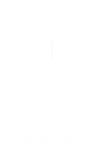 1.TELEPÜLÉSKÉPI ARCULATI KÉZIKÖNYV
Szemléletváltás
Lakosság bevonása  
Együtt készül,
Közös múlt-jövő
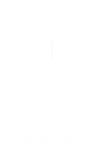 1.TELEPÜLÉSKÉPI ARCULATI KÉZIKÖNYV
Készítési feltételek
1. Főépítész alkalmazása
2. Partnerségi rendelet
3. Egyeztetés ( Lechner tudás központ,
Egyeztetés menete
1. Lakosság bevonása (indításkor)
2. Adatkérés, tájékoztatás (21 nap)
3. Kézikönyv kidolgozása3. Lakossági tájékoztatás
4. Önk. Határozattal elfogadás
5. Adatszolgáltatás, egyeztetés
6. Véglegesítés
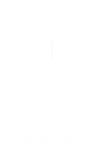 1.TELEPÜLÉSKÉPI ARCULATI KÉZIKÖNYV
„A kézikönyv a - települések természeti és épített környezete által meghatározott - településképi jellemzők bemutatásának és minőségi formálásának eszköze. A kézikönyv feltárja és ismerteti a településen belül jól elkülönülő egyes településrészek arculati jellemzőit és értékeit, és ennek figyelembevételével szöveges és képi megjelenítés formájában javaslatot tesz a településképhez illeszkedő építészeti elemek alkalmazására.”
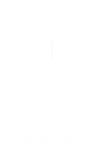 1.TELEPÜLÉSKÉPI ARCULATI KÉZIKÖNYV
Tartalom:
1. Bevezetés, köszöntő2. A település bemutatása, általános településkép, településkarakter3. Örökségünk, a településképi szempontból meghatározó építészeti, műemléki, táji és  természeti értékek, településképi jellemzők 4. Településképi szempontból meghatározó, eltérő karakterű területek lehatárolása, a   	településkép, arculati jellemzők és településkarakter bemutatásával5. A településkép minőségi formálására vonatkozó ajánlások: építészeti útmutató, közte-   rületek településképi útmutatója - utcák, terek, közparkok, közkertek6. Jó példák bemutatása: épületek, építészeti részletek (ajtók, ablakok, tornácok, anyag-    használat, színek, homlokzatképzés), kerítések, kertek, zöldfelületek kialakítása,7. Jó példák bemutatása: sajátos építményfajták, reklámhordozók, egyéb műszaki berendezések8. Beépítési vázlatok (nem kötelező tartalom)
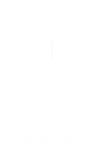 1.TELEPÜLÉSKÉPI ARCULATI KÉZIKÖNYV
1. Bevezetés, köszöntő
2. A település bemutatása, általános településkép, településkarakter
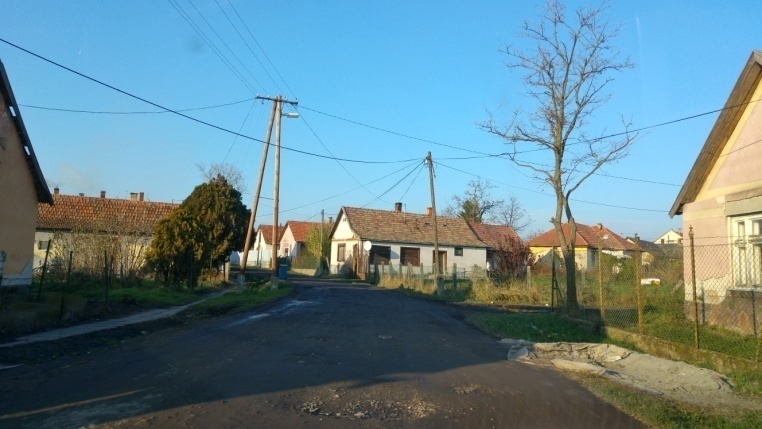 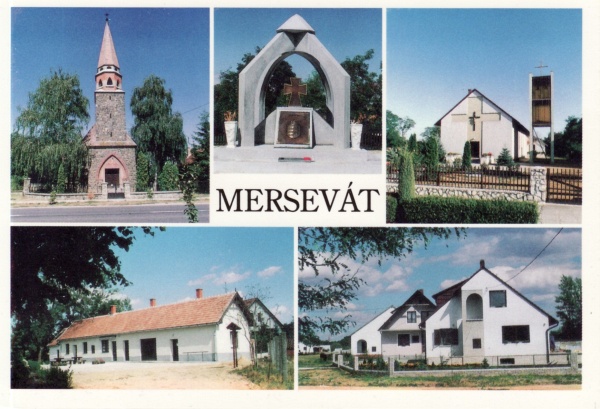 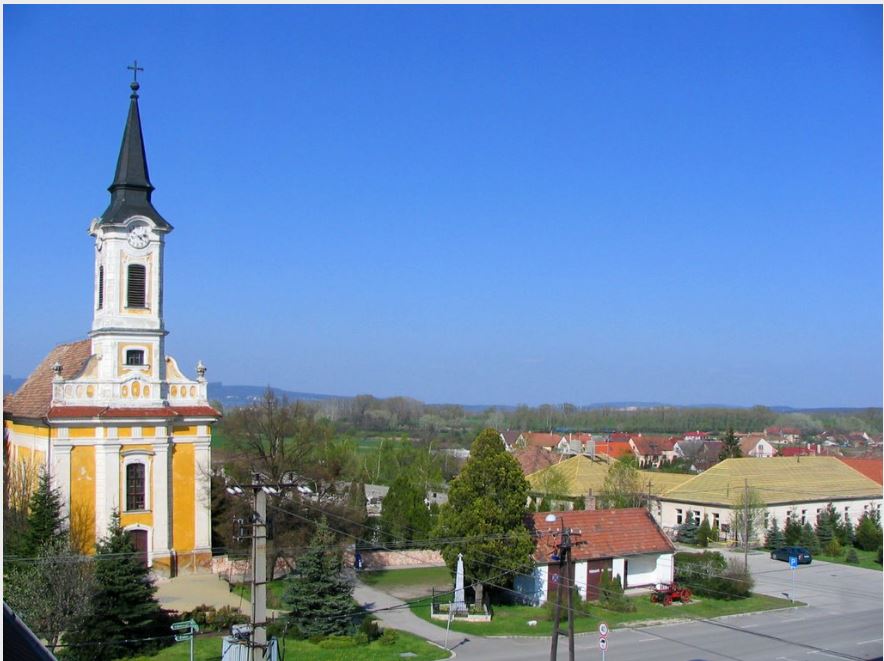 Térbeli helyzet, összegző jellemzés
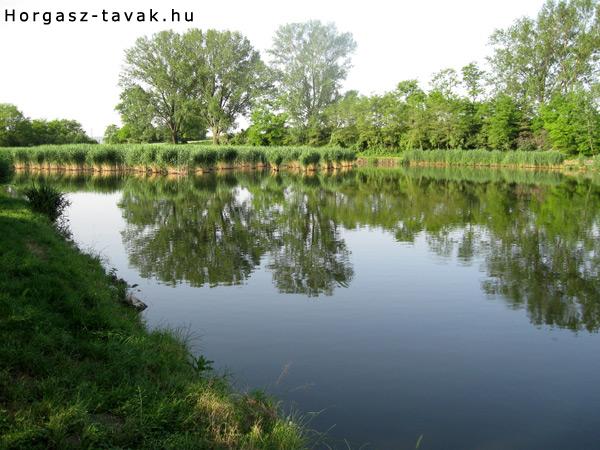 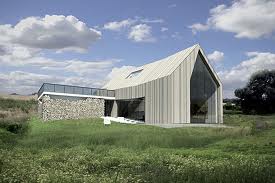 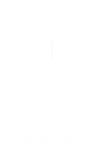 1.TELEPÜLÉSKÉPI ARCULATI KÉZIKÖNYV
3. Örökségünk
a településképi szempontból meghatározó építészeti, műemléki, táji és  természeti értékek, településképi jellemzők
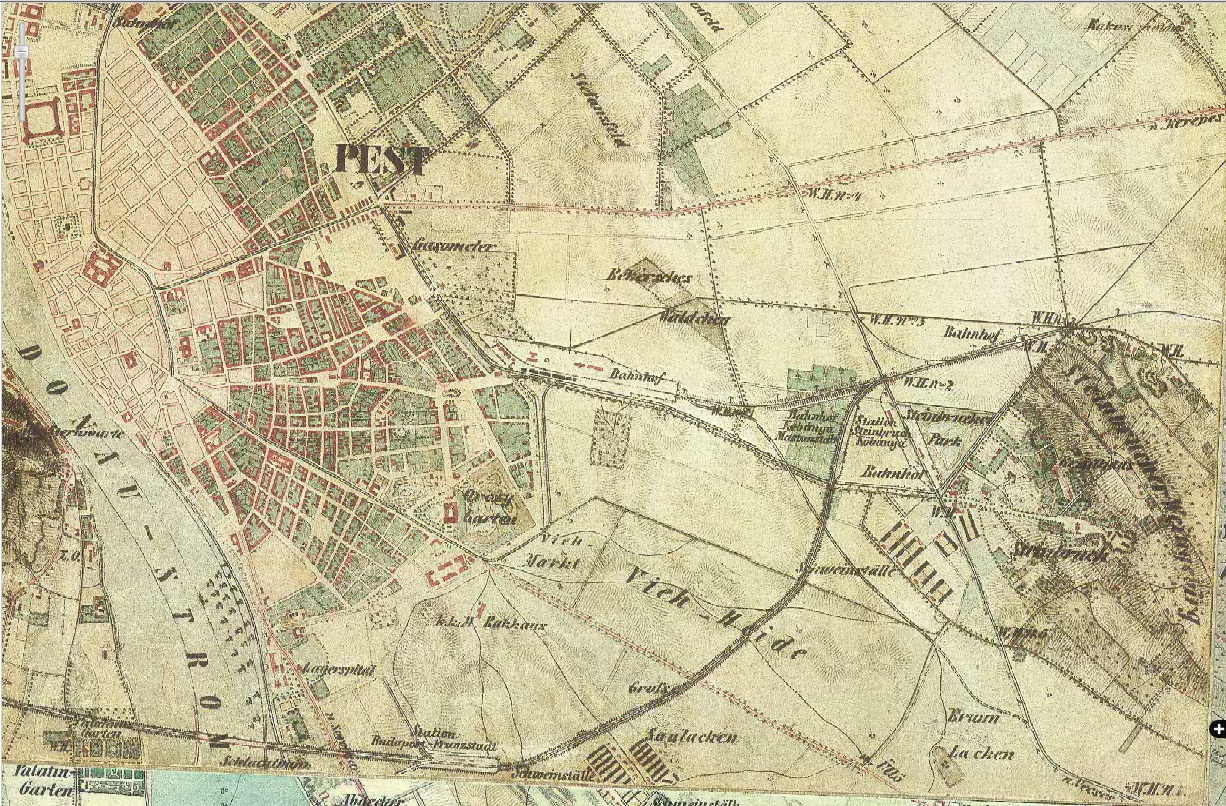 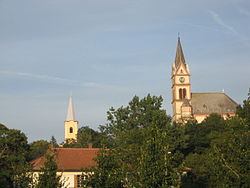 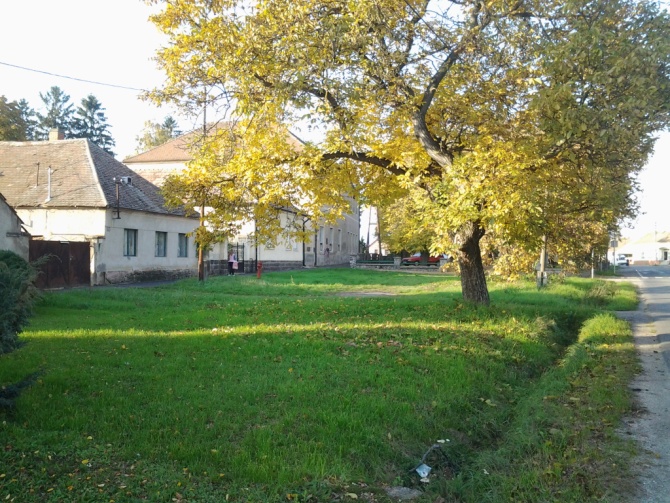 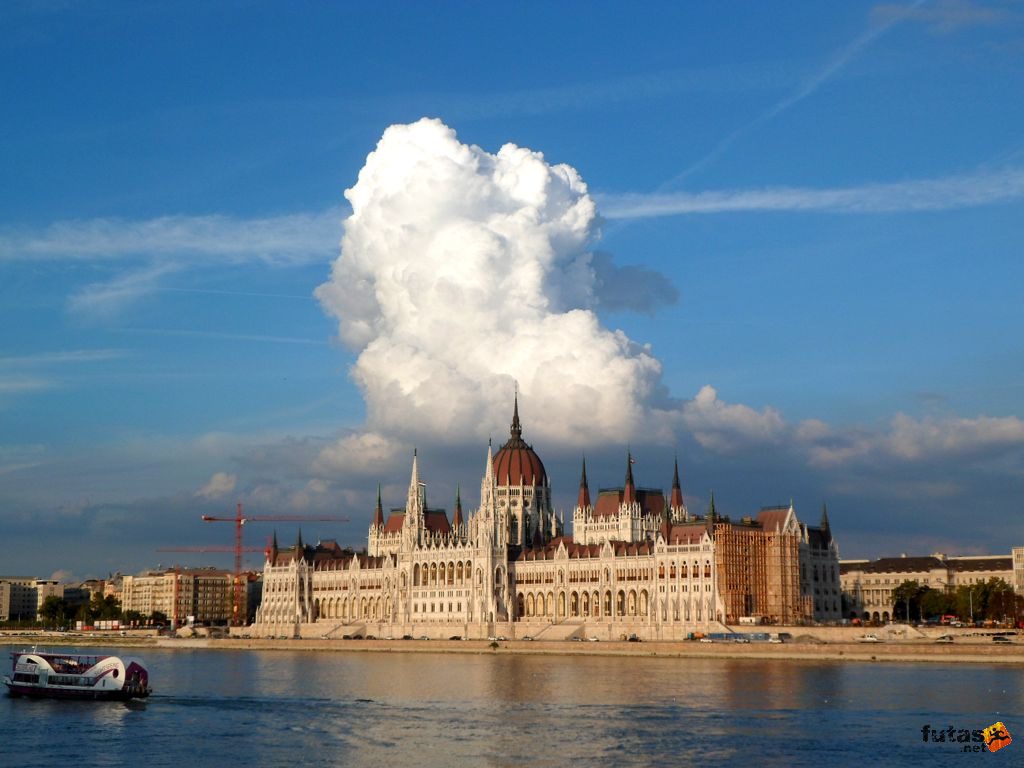 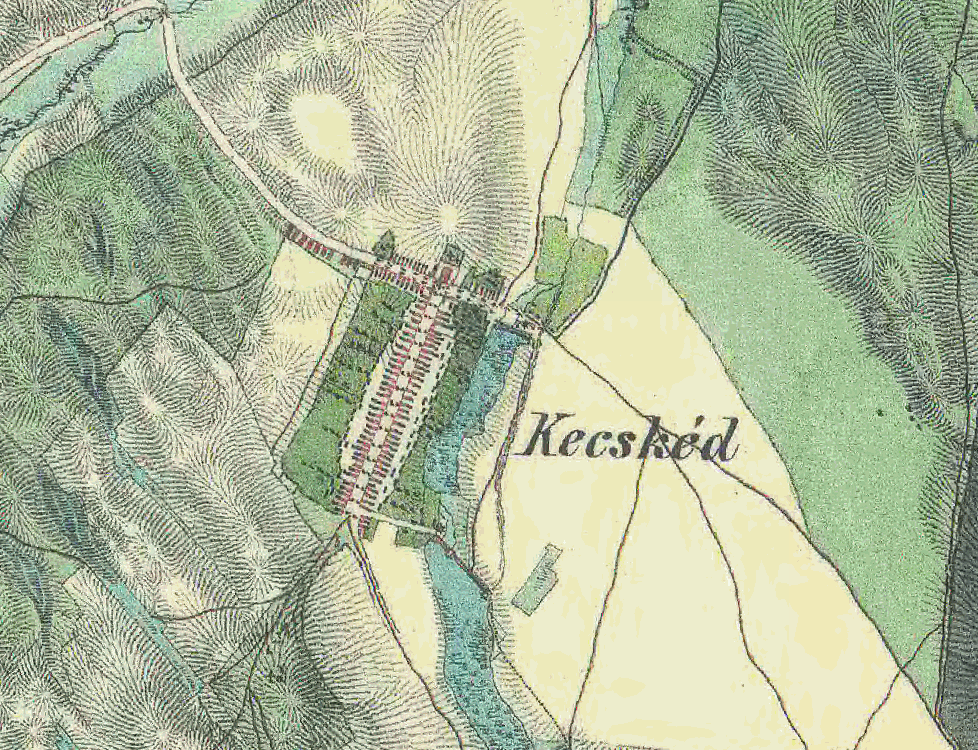 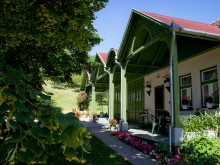 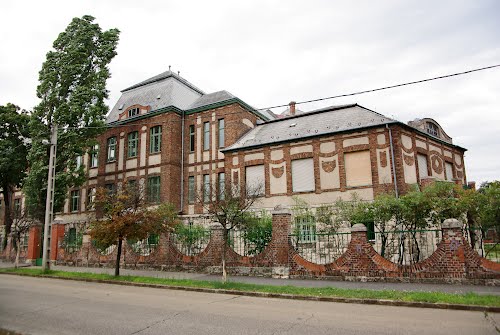 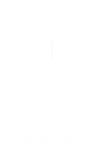 1.TELEPÜLÉSKÉPI ARCULATI KÉZIKÖNYV
4. Településképi szempontból meghatározó, eltérő karakterű területek lehatárolása, a   	településkép, arculati jellemzők és településkarakter bemutatásával
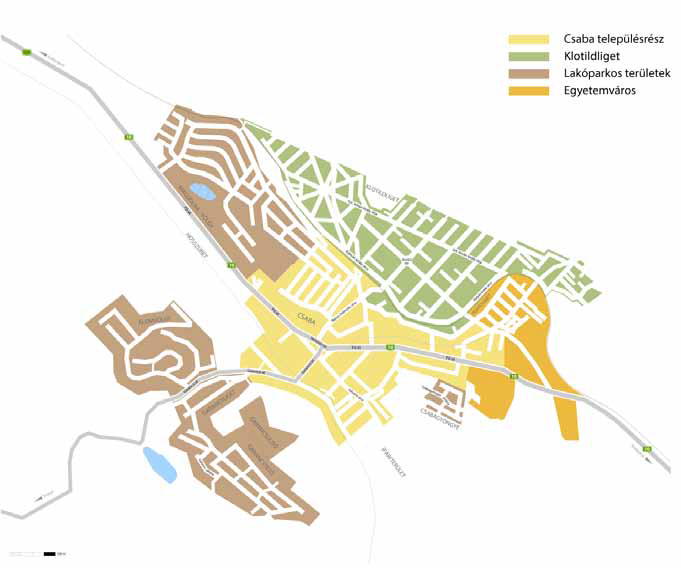 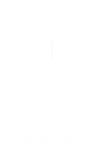 1.TELEPÜLÉSKÉPI ARCULATI KÉZIKÖNYV
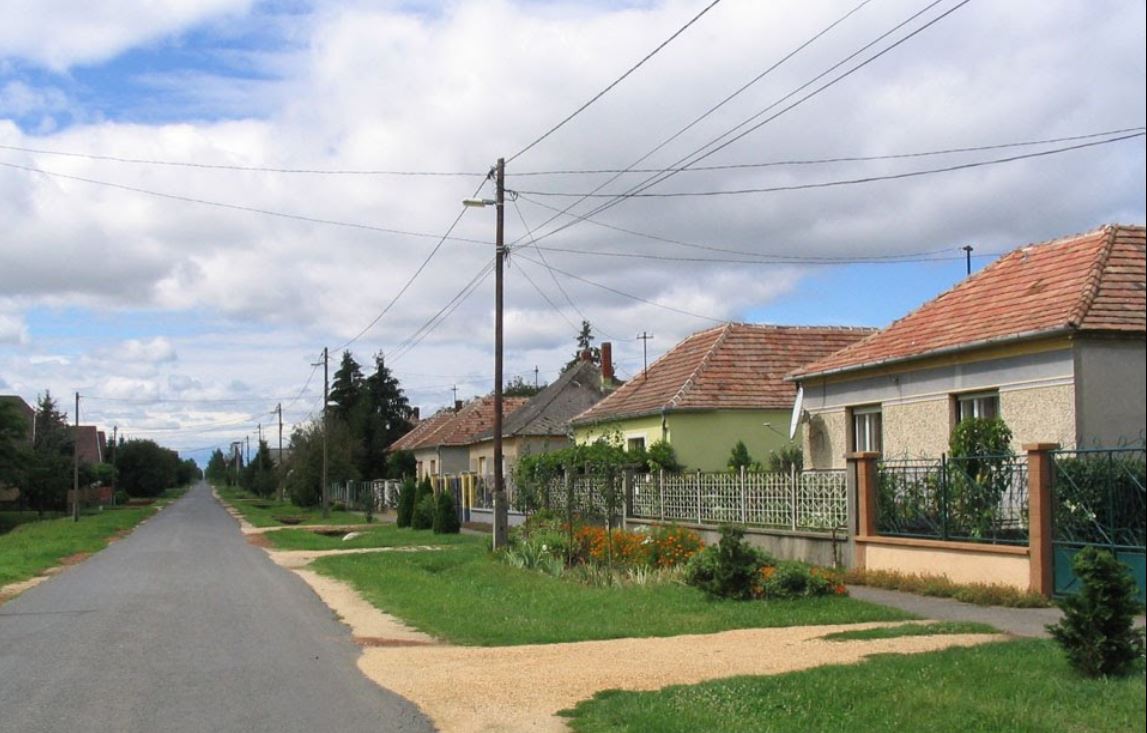 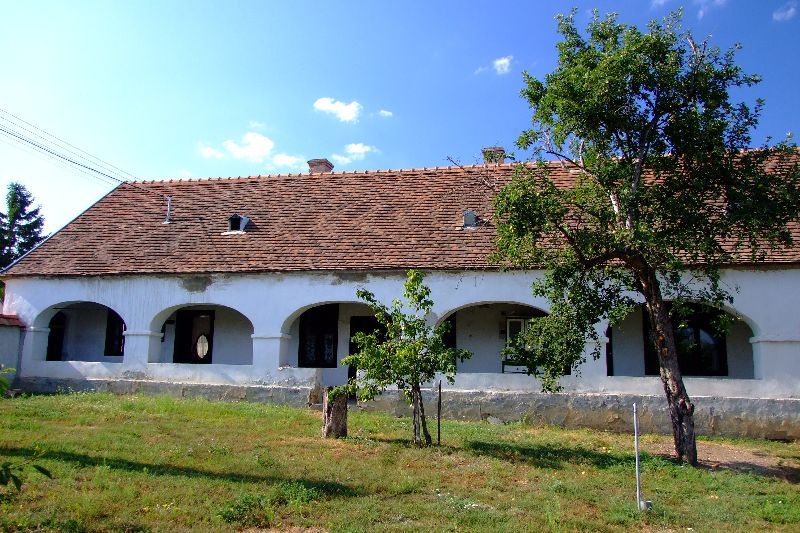 Lakóterületek
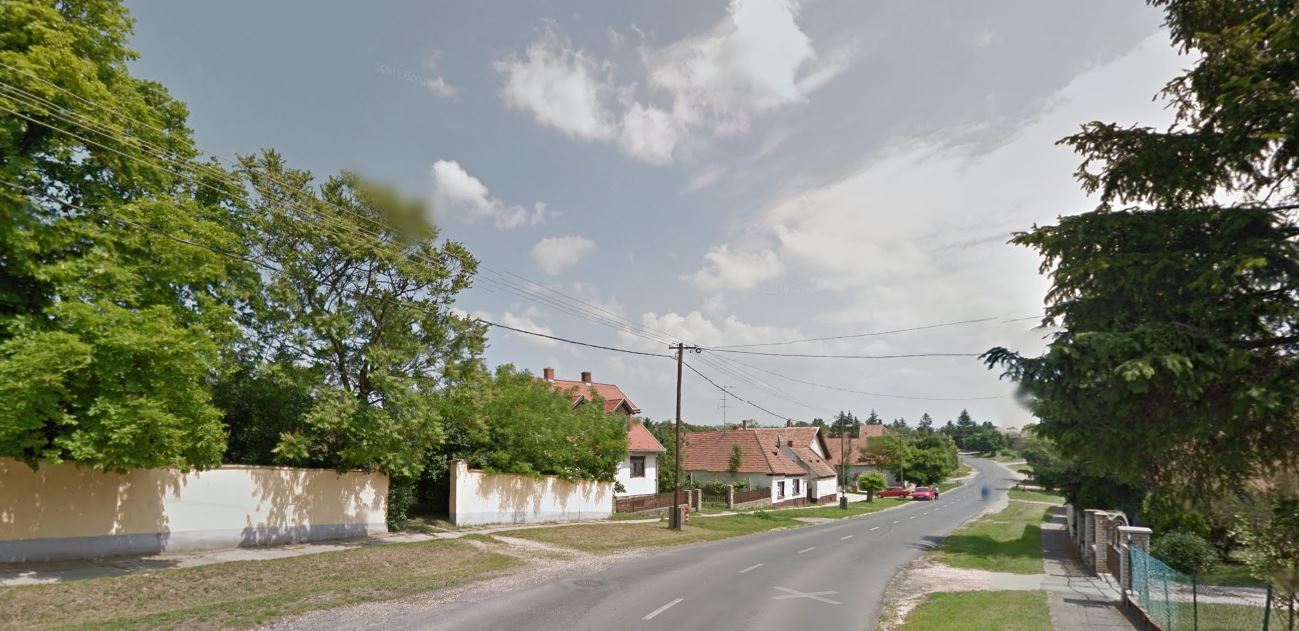 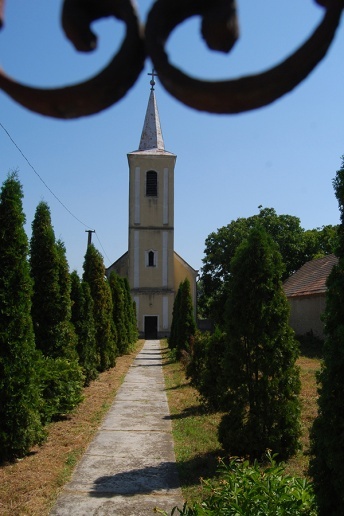 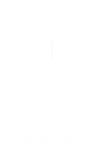 1.TELEPÜLÉSKÉPI ARCULATI KÉZIKÖNYV
5. A településkép minőségi formálására vonatkozó AJÁNLÁSOK: építészeti útmutató, közterületek településképi útmutatója - utcák, terek, közparkok, közkertek
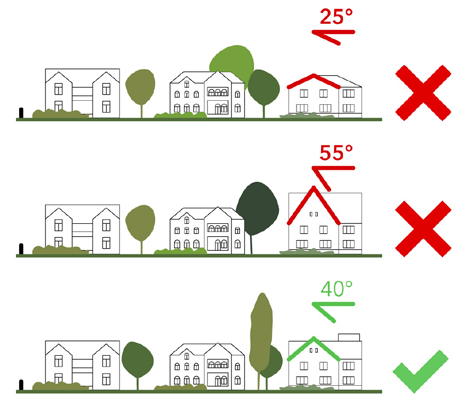 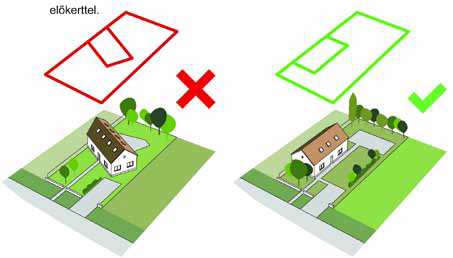 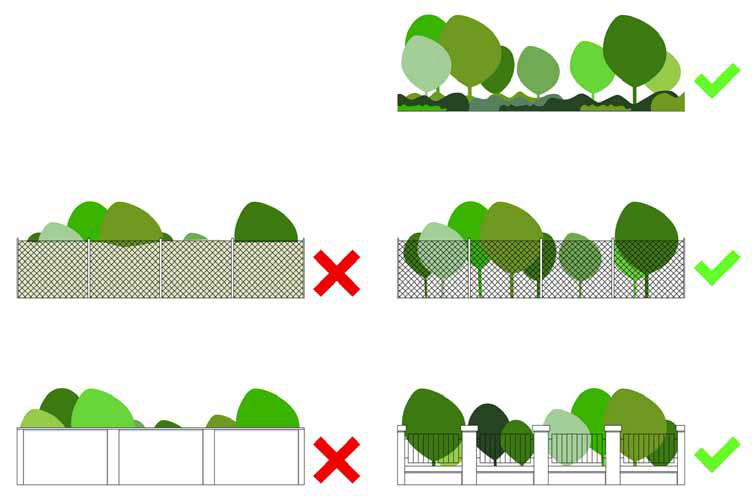 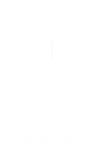 1.TELEPÜLÉSKÉPI ARCULATI KÉZIKÖNYV
6. épületek, építészeti részletek (ajtók, ablakok, tornácok, anyag-    használat, színek, homlokzatképzés), kerítések, kertek, zöldfelületek kialakítása, JÓ PÉLDÁK
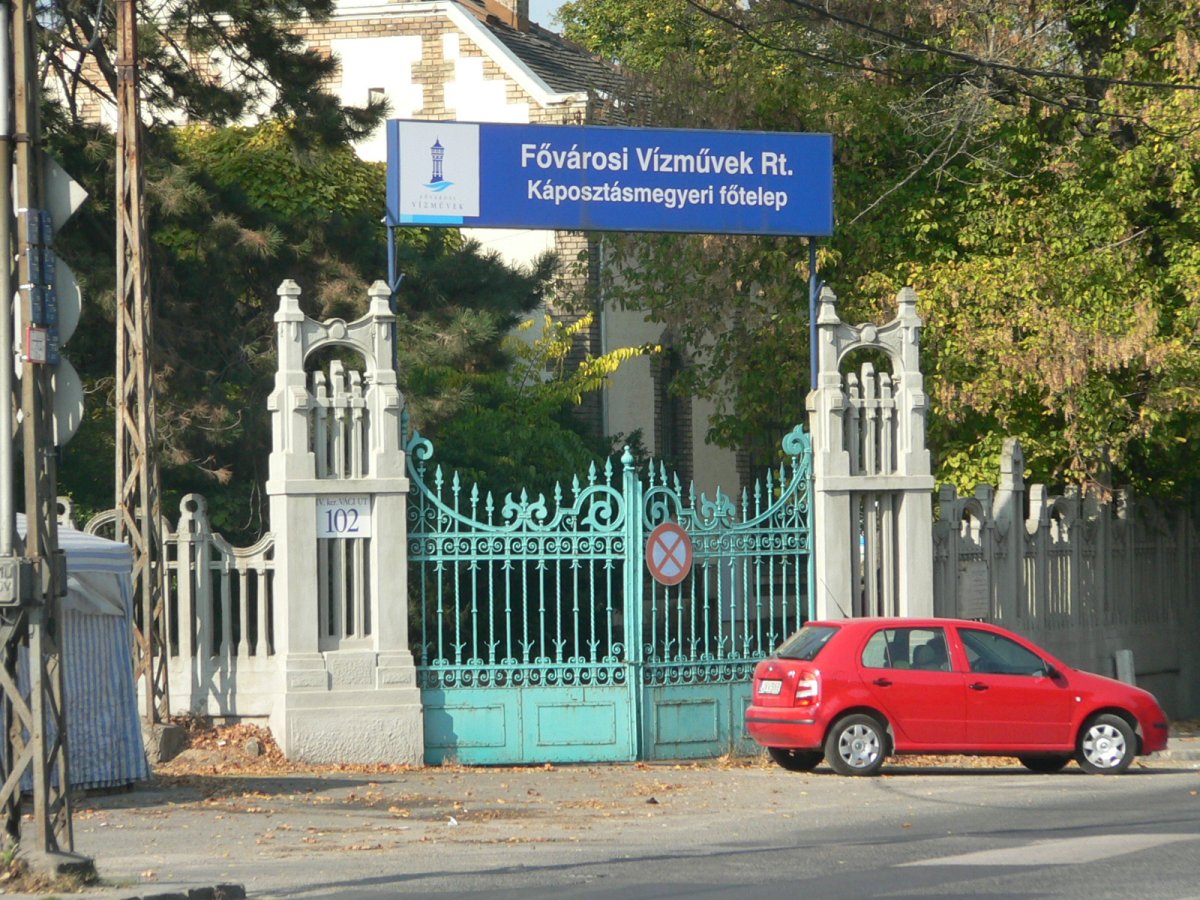 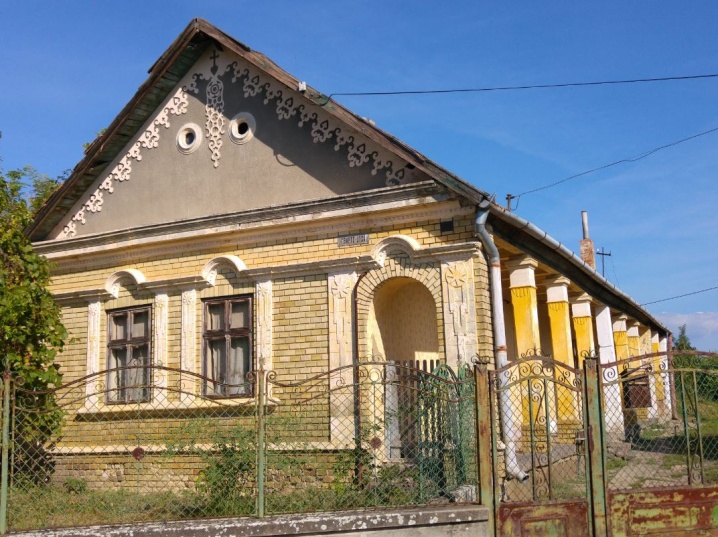 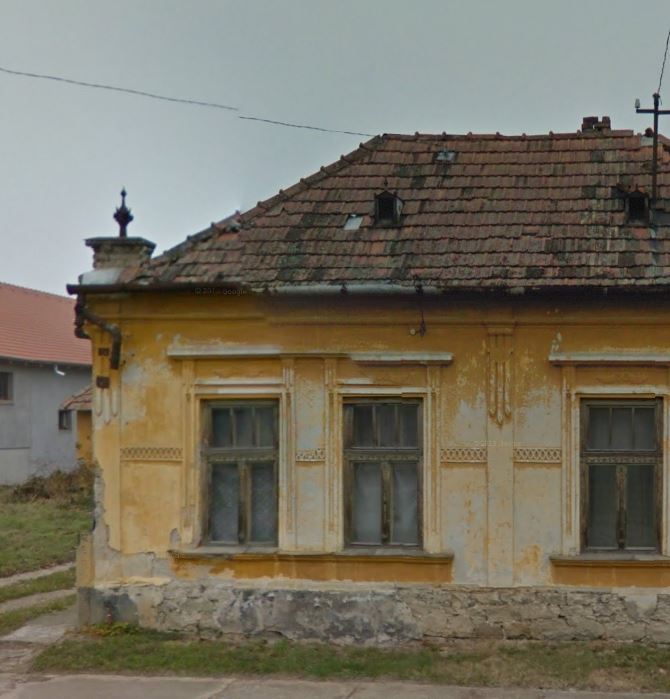 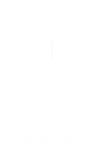 1.TELEPÜLÉSKÉPI ARCULATI KÉZIKÖNYV
7. Jó példák bemutatása: SAJÁTOS ÉPÍTMÉNYFAJTÁK, REKLÁMHORDOZÓK, EGYÉB MŰSZAKI BERENDEZÉSEK
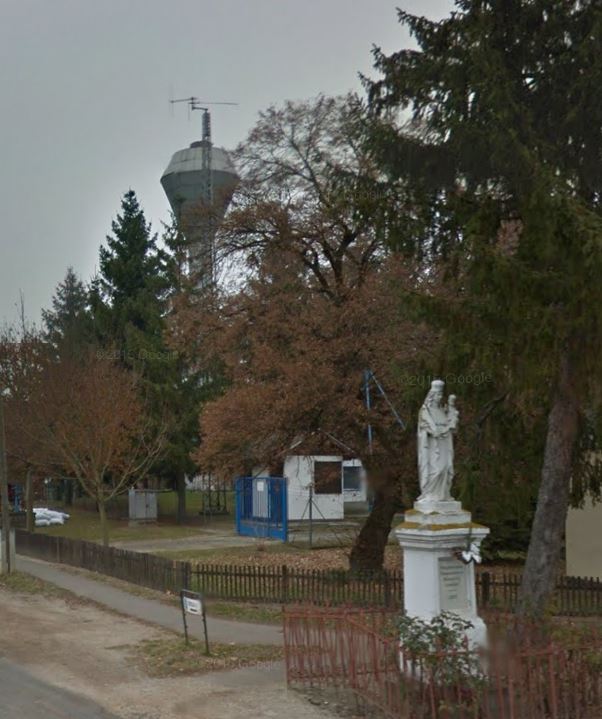 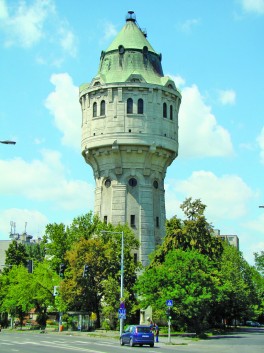 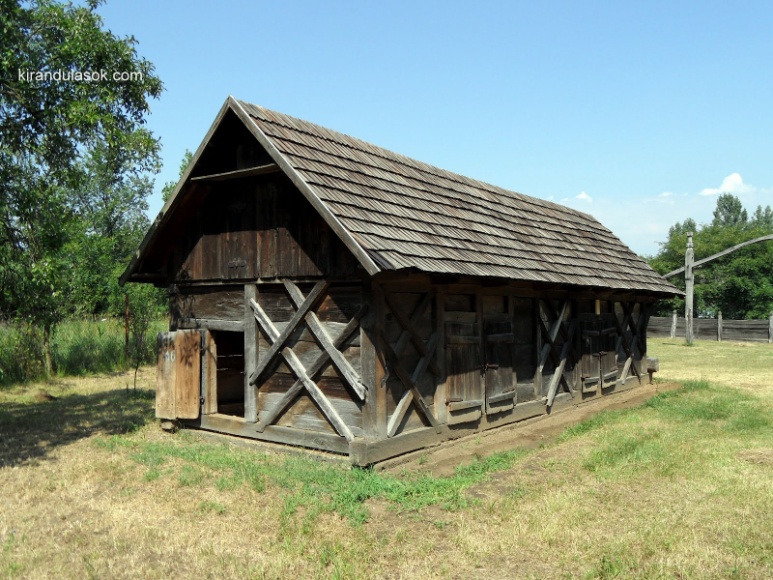 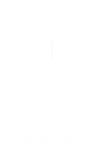 2.TELEPÜLÉSKÉPI RENDELET
A rendelet céljaVáros településképére jellemző területek és egyedi elemek meghatározása és védelmüket biztosító településképi követelmények, valamint településkép-érvényesítési eszközök elrendelése.A rendelet hatálya és alkalmazásaA rendelet hatálya a város közigazgatási területére terjed ki.Mellékletek- A település-képvédelmi területek lehatárolása- Egyedi karakterű területek - Egyedi helyi védelem alatt álló építmények, objektumok katasztere
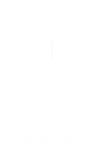 TKR Tartalom
HELYI VÉDELEM TÍPUSAI	Területi védelem		helyi védett településképi terület, 		meghatározó településképi területek,utak, terek		egyéb településkép-védelmi területek. 	Egyedi védelem		építmények (épületek és műtárgyak),		táj- és kertépítészeti alkotások,		egyedi tájértékek		képzőművészeti alkotások, szobrok
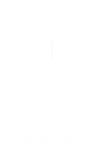 TKR Tartalom
TELEPÜLÉSKÉPI KÖVETELMÉNYEK

Területi településképi területek követelménye
Egyedi helyi védelem alatt álló értékekre vonatkozó követelmények (épületek, H1,H2, fák, szobrok)
 Reklámhordozókra vonatkozó előírások
Zöldfelületek alakításának előírásai
Közüzemi vezetékek elhelyezésének előírásai
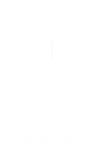 TKR Tartalom
Településkép-érvényesítési eszközök
Településkép-védelmi tájékoztatás és szakmai konzultációTelepülésképi véleményezési eljárásTelepülésképi bejelentési eljárásTelepülésképi kötelezés Közterület-alakítás Helyi védett építmények fenntartásának, felújításának támogatása
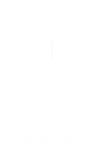